Library Research Support
Emilie Ludeman, MSLIS
Head of Research and Education Services
eludeman@hshsl.umaryland.edu

Amy Yarnell, MLS
Head of Data and Bioinformation Services
ayarnell@hshsl.umaryland.edu
Research and Education Services
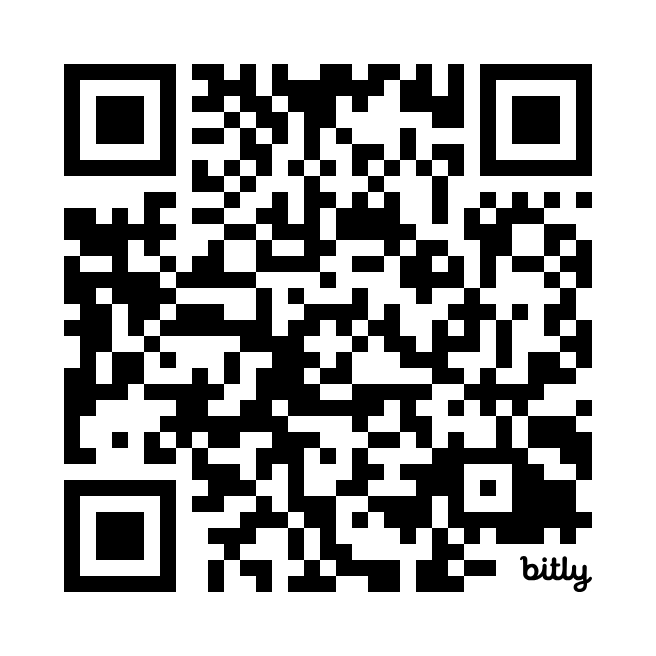 Meet your School's librarian 
https://bit.ly/HSL-RES
Librarians can assist with
Literature searches
Evidence synthesis projects (e.g., systematic and scoping reviews)
Reference management tools such as Zotero
Publication strategies (e.g., selecting a journal for publication)
Research impact assessment
Data and Bioinformation Services
Find out more:
https://bit.ly/HSHSL-DABS
What we do
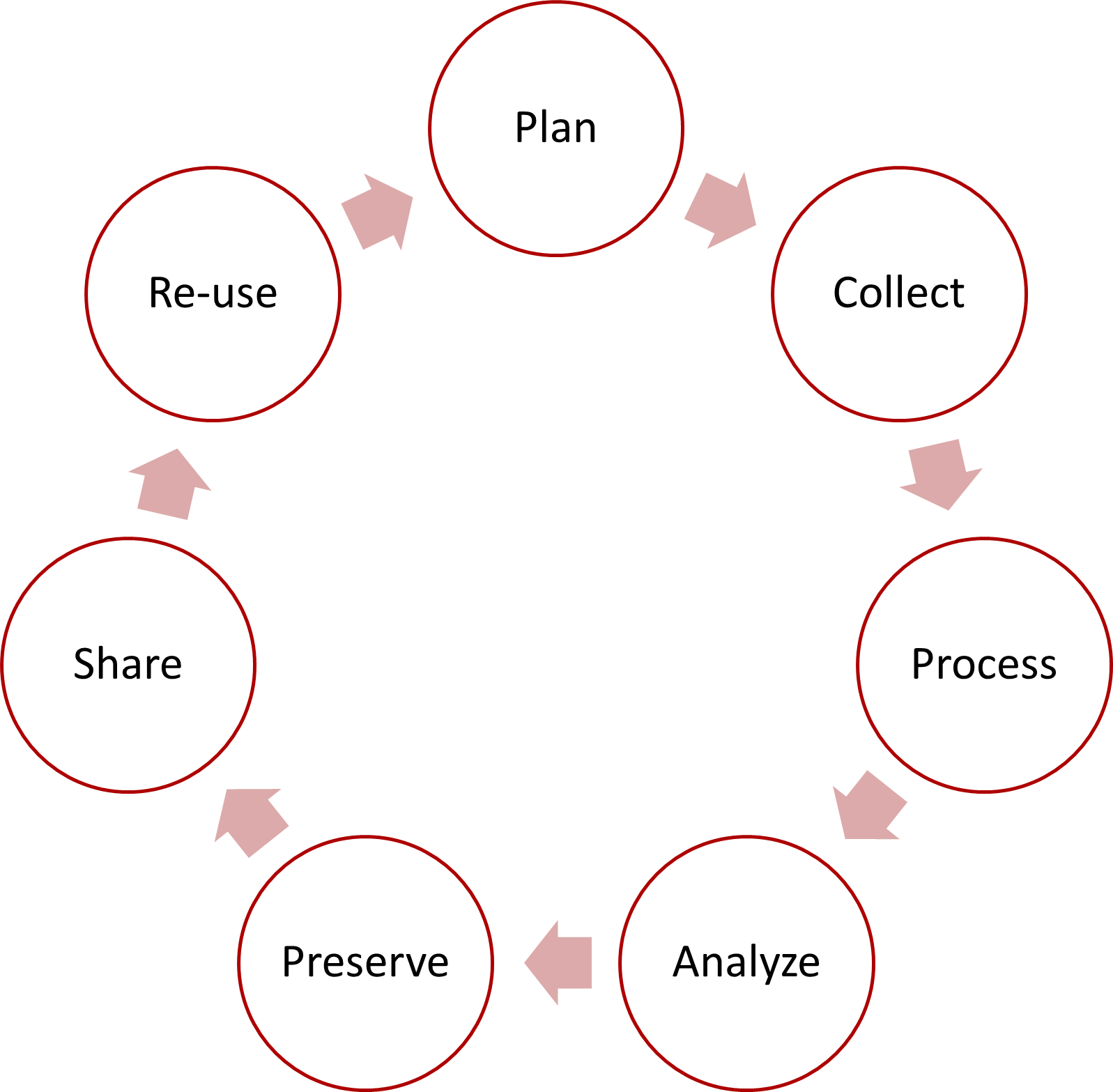 Support all stages of the research data lifecycle
From general guidance to 
customized project collaboration
Librarians can assist with
Writing data management plans
Finding data for secondary research
Developing questionnaires in REDCap or Qualtrics
Choosing tools for data analysis and visualization
Following reproducible and open research practices
Meeting data sharing requirements
Questions?